UNIVERSITE DE MEDICINE ET PHARMACIE« GR. T. POPA » IASIfaculté de médicine dentaireDEPARTAMENT DE BIOCHIMIEPROF. DR. LILIANA FOIA
Ier COURS
INTRODUCTION A LA BIOCHIMIE
DEFINITION : 

LA BIOCHIMIE est une science fondamentale que concerne l’étude des molécules et des réactions ou leurs interactions.
Biochimie constitue la base de ce que l’on appelle encore la biologie moléculaire.
Biochimie est une interaction entre (ou en résulte des) trois grandes domaines : Biologie moléculaire et cellulaire, Immunologie et Génétique moléculaire, Physiologie et Pathologie moléculaire.
La première tache des biochimistes consiste en étude des toute les molécules et de les processus biochimique associe a al vie. 
Elle s’occupe avec l’étude des toutes les forme de vie, de les organismes presque simple (virus, bactéries), a l’organisme humaine.
LA SANTE est strictement dépendent d’une équilibre harmonieuse entre les réactions biochimique de l’organisme

LA MALADIE – réfléchir les défets (anomalies) des biomolécules, réactions ou processus biochimique.

	La principale préoccupation des chercheurs en médicine et docteurs concerne deux objective majore :
Comprendre et maintenir de la sante ;
Comprendre et effectivement traitement de l’état du malade
Les déséquilibres peut arrive de l’extérieur ou de l’intérieur :
 Une des les conditions principales pur maintenir la sante : une diète équilibré en certain principe nutritive :
Vitamines
Acide amines
AG
Minérales
L’eau
 Les causes principales des maladies sont :
L’agents physiques (trauma, T extrême, spontanées modifications de pression, radiations)
agents chimiques et pharmacologiques : agents toxique, thérapeutique des agents pharmacologiques, 
des agents biologiques: virus, bactéries, champignons, parasites, 
le manque d’O2
facteurs génétiques: les maladies moléculaires, génétiques
réactions immunologiques: maladies auto-immunes ;
déséquilibre nutritionnel: les excès ou les déséquilibres nutritionnels des défauts du système endocrinien: les défauts ou les excès hormonal.
LA BIOCHIMIE: UNE DISCIPLINE D'ETUDE PRESQUE DIFFICILE 

	Plusieurs causes sont derrière cette situation actuelle dont, en particulier:1/ Diversité des molécules

En 1940, on ne connaissait que les structures de quelques centaines de composés. Peu de voies métaboliques avaient été décrites.
 Actuellement, le nombre de composés biochimiques isolés, purifiés et étudiés s'exprime par milliards. 
 IL EST DEVENU IMPOSSIBLE AUX SPECIALISTES DE TOUT RETENIR ET DE TOUT CONNAITRE.

2/ Absence de méthodes idéales pour l'enseignement de la Biochimie.
CONSEILS POUR LES ETTUDIANTES 
Tous les cours et parties d'un même cours sont interdépendants. Les interactions sont permanentes entre les parties théoriques d'un cours et ses travaux pratiques.
Des connaissances en chimie organique sont nécessaires pour bien comprendre les fondements biochimiques de plusieurs réactions.
Certains cours sont longs et en interaction avec les cours précédents. Il devient impossible de rattraper un retard de plusieurs mois dans l'assimilation des cours. 
Il est recommandé de travailler régulièrement et commencer à travailler dès la rentrée officielle.
TRAVAILLEZ INTELLIGEMMENT !
Mémoriser est insuffisant. Lire les notes n'est pas suffisant. En étudiant il faut approfondir et raisonner.
Développer une attention permanente pour une perception active du cours. Prendre des notes complémentaires.
Au laboratoire, il faut être capable d'expliquer, de justifier et d'analyser le mode opératoire en le liant aux données.
LA CELLULE 


l’unité structurale des vivant organismes.

ORGANISATION DES MOLECULES DANS LES CELLULES : 
Les premières notions de Biochimie prennent la cellule végétale ou animale comme l'exemple de référence pour toutes les applications. 
Les membranes des cellules à travers lesquelles se font les échanges avec le milieu extracellulaire, sont constitués surtout de lipides et de protéines qui sont parfois des enzymes, catalyseurs biologiques. 
Au niveau du noyau cellulaire, l'acide désoxyribonucléique (DNA) constitue le support de l'information génétique qui se transmet d'une génération à l'autre par division cellulaire (mitose). Le DNA est transcrit le RNA (ou ARN) qui lui même sera traduit en protéines.
Les organelles : 
(1)Nucléole (2) noyau (3) ribosome (4) vésicule (5) réticulum endoplasmique granuleux (RE) (6) appareil de Golgi (7) du cytosquelette (8) RE lisse (9) mitochondries (10) vacuole (11) cytoplasme (12) lysosome (13) au sein de centrioles centrosome
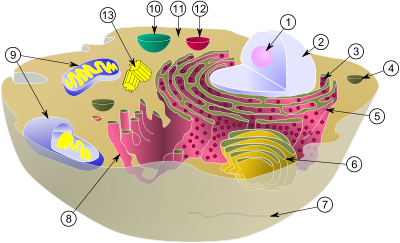 MEMBRANE PLASMIQUE
La membrane plasmique est constituée de lipides et de protéines. Les lipides membranaires sont des phospholipides présentant un pôle hydrophile (soluble dans l'eau) et un pôle hydrophobe.
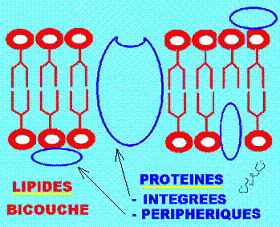 Au niveau des cellules, les phospholipides des membranes sont disposés en 2 couches, avec des parties hydrophobes en vis à vis. Les protéines hydrophiles sont fixées aux pôles hydrophiles des lipides. Les protéines hydrophobes sont fortement liées aux lipides (intégration)
CYTOPLASME DES CELLULES

 C'est le lieu de la glycolyse où les sucres simples sont convertis en pyruvate. 
 C'est à ce niveau aussi que les cellules réalisent le repliement des protéines. 

NOYAU CELLULAIRE 

 C'est la place des acides nucléiques, et le lieu de la réplication du DNA qui permet d'assurer la continuité de l'identité des espèces. 
 Les acides nucléiques sont constitués de nucléotides, eux même formés de bases azotées, d'acide phosphorique et de sucre pentose.
RETICULUM ENDOPLASMIQUE
Le réticulum endoplasmique est un ensemble de cavités de formes variées. 
La face cytoplasmique des cavités peut être couverte de petits grains - les RIBOSOMES. Le réticulum est dit RE granuleux.
Sinon, il est dit RE lisse. 
Les ribosomes sont impliqués dans la synthèse des chaînes polypeptidiques. 
Ils décodent le message porté par le RNA messager. Les chaînes polypeptidiques traversent les membranes et sont libérées dans les cavités.
 Les protéines sont constituées d'acides aminés de différentes catégories.
APPAREIL DE GOLGI
	C'est à ce niveau que les transformations post-traductionnelles (glycosylation des protéines, par exemple) prennent lieu dans les cellules végétales, animales et microbiennes.
 MITOCHONDRIE
Au niveau des cellules, la mitochondrie est un organite cellulaire à enveloppe formée de 2 membranes.
 La membrane interne forme des plis (crêtes). 
L'intérieur de la mitochondrie est constitué d'une substance (matrice) contenant du DNA, du RNA, des protéines.
La mitochondrie est le site des réactions d'oxydation de la respiration. Il en résulte une production d'énergie stockée sous forme d'ATP dans les cellules.
 INCLUSIONS, LYSOSOME ET PEROXYSOME
BIOMOLECULES: monomères → bio polymères
Biomolécules :  
l’analyse élémentaire quantitative d’un organisme tel que celui de l’Homme est une opération très complexe
 11 éléments représente a eux seuls plus de 99,9 % de l’organisme entier : carbone, hydrogène, oxygène, azote, soufre, phosphore, chlore, calcium, magnésium, potassium, sodium.
Carbone est très abondant en vivant organismes. 
L’eau représente 70-80 % de l’entier masse de la cellule.
1. PROTEINES: 
polymères des aminoacides (acide amine). Par définition, une acide amine est une substance organique comportant à la fois une fonction amine et une fonction acide, généralement carboxylique.
Les peptides sont de composée formes de l’union d’un nombre restreint d’acides amines.
- Les aminoacides sont lies par la liaison peptidique
La forme et la fonction de protéine est donne par la séquence des aminoacides.

2. SUCRES = LES GLUCIDES= OSES=OSIDES
caractérises par la coexistence, dans la même molécule, d’une fonction réductrice, à caractère aldéhydique ou cétonique, et de plusieurs fonctions alcool.
Classification : MS, DS, OS, PS
MS : trioses (C3), tétroses (C4), pentoses (C5), hexoses (G), heptoses (sedoheptulose), lies par les liaisons glycosidiques.
Sont molécules hydrophiles.
3. LIPIDES 
les substances naturelles qui contiennent dans leur molécule des acides gras ; 
ester d’alcool et acide gras.
les acides gras à longue chaine sont insolubles dans l’eau ;
classification des lipides: 		 
stérides, 
triglycérides,
cerides, 
phospholipides, 
sphingofospholipides.

4. ACIDES NUCLEIQUES = poli nucléotides, liées par liaisons P- 	diestériques.
	NUCLÉOTIDE : Base azote + Pentose + Phosphate

5. AUTRE COMPONENTS : vitamines, l’eau, les ions anorganiques : Na, Cl, K, 	Ca, Fe, Zn, Mg.
Les PROTEINES
Définition
sont constituées par un enchaînement de 20 acides aminés possédant la même base structurale.
substances de masse moléculaire élevée, qui par hydrolyse, libèrent des acides amines.
Rôles : 
Structurale
Enzymes
Hormones
Récepteurs 
Transporteurs pour les gasses respiratoires
Hémostase
Immunoglobulines
La cicatrisation des tissues
Le transport par la membrane
Activité musculaire (contraction)
CLASSIFICATION DES PROTÉINES : 

	par la composition chimique :
PROTEINES SIMPLES = holoprotéines
PROTEINES COMPLEXES = hétéroprotéines  = 2 parts:
			une parte protéique + group prosthétique  

Hémoprotéines (hème) 
Nucléoprotéines (acides nucléiques)
Glycoprotéines (glucides)
Lipoprotéines (lipides)
Phosphoprotéines (P)
Métalloprotéines (métallo) 
 par forme : 
PROTEINES GLOBULAIRES (albumines, globulines, histones)
PROTEINES FIBRILLAIRES (collagène, fibrinogène, kératine, etc.)
ATOMS
GROUPES FONCTIONELLES
LIAISIONS
MOLECULES
SURCES DE PHOSPHATE
TYPE ET DEFINITION DES REACTIONS